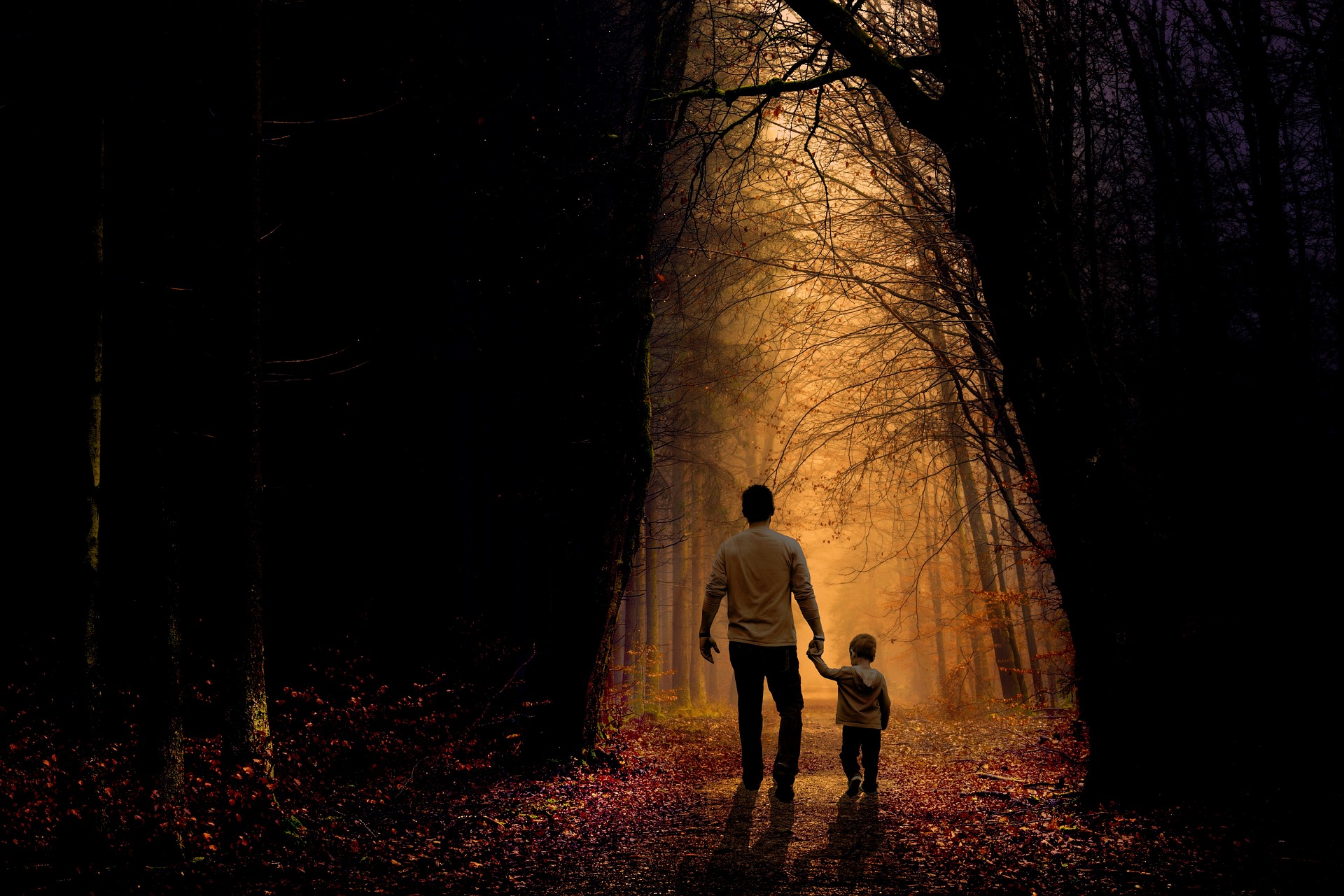 Paying It Forward:The Christian’s Role In Adoption And Fostering
There Are Dangers In Neglecting Issues. There Are Also Dangers In Labeling Issues As MERELY Social Or Political, When They Are ALSO Spiritual And Moral.
Failure to see the spiritual realities behind these issues, makes us callous and inhibits viable and realistic alternatives/solutions to ungodly decisions that plague our world.
Adoption and foster care are not merely social issues. Christians have alternatives and solutions to the spiritual foundations of these issues.
Foundation: God Adopted 1st
Four NT Passages Explicitly State This (Galatians 4:5-7; Eph. 1:5-7; Romans 8:15, 23)
God’s Nature Is To Be A “Father to the fatherless” Who “Makes A Home For The Lonely” (Ps. 68:5-6)
God Executes Justice, Defends, And Gives Food & Clothing To These (Deut. 10:18; Ps. 10:14; 27:10; Jer. 49:11; Hos. 14:3)
If This Is God’s Nature, What Does This Say Of His People? (Gen. 1:26-27; 2 Pet. 1:1-4)
OT Divine Expectation
Repeated Expectations To “Pay It Forward” (e.g. Deut. 24:17-21)
Special Feasts Just For Orphans And Other People Worthy Of Special Compassion (Deut. 14:28-29)
Failures Here Led To Calls Of Repentance (Ps. 82:3-4; Is. 1:16-17; Jer. 7:5-7)
Caring For The Fatherless Was Essential (Deut. 27:19; Ex. 22:22-23)
Job As An Example Even From The Patriarchal Period (Job 29:12-17)
NT Divine Expectation
“Pure and undefiled religion in the sight of our God and Father...
“The kind of ‘religion that God our Father accepts’ is the kind that exerts a positive influence on one’s life. This verse...presents a concrete way of insisting that genuine religion is a life-changing force. One’s religion should be more than external; it must spring from an inner spiritual reality that expresses itself in love to others and holiness before God.” 
(Barker, Kohlenberger, Zondervan NIV Bible Commentary: NT, 1024)
“...Is to visit orphans and widows in their distress...”
“Visit” is episkeptesqai & means, “to see or inspect, w/ a view of assisting”
Compare: Judges 15:1 LXX; Mt. 25:36, 43; Luke 1:68, 78; 7:16; Acts 7:23; 15:14, 36; Heb. 2:6 
“Pure and undefiled religion demands personal contact with the world’s sorrow: to visit the afflicted, and to visit them in their affliction” (L.A. Mott, Thinking Through James, 2015, 32).
“...And to keep oneself unstained by the world.”
“A close scrutiny of the passage before us will find quite readily that there is nothing here that remotely resembles an institution of human ingenuity...Creation and maintenance of such organizations is a matter of individual preference and conscience, personal choice, and private enterprise. They have absolutely nothing to do with the work of the New Testament church and should not therefore be viewed as worthy objects of congregational support from local church treasuries...It is not a forty-second cousin to what James was describing when he wrote as he did.” 
(Dan King, “James,” Truth, 220-222)
How Can We Visit The Fatherless?
Proverbs 12:14
Matthew 25:14-30
Galatians 6:9-10
1 Timothy 6:17-18
Titus 2:14-15; 3:8, 14
Hebrews 10:24
James 3:13
1 Peter 2:12
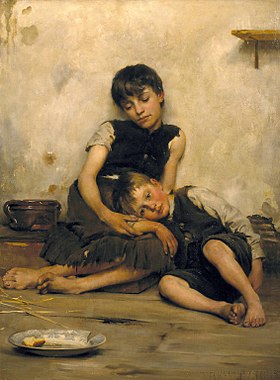 How Can We Visit The Fatherless?
ADOPT!
The Statistics Are Mindboggling.
“I always questioned if I was ready to adopt. Then I realized no child was ready to be an orphan.” (Let Children Smile, March 25, 2016) 
“They need to think less about themselves and more about kids who need help...” (Lea Adams)
Options: Public Or Private Adoption; The Process Is Arduous
How Can We Visit The Fatherless?
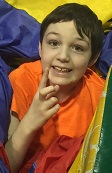 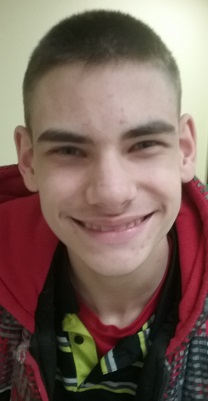 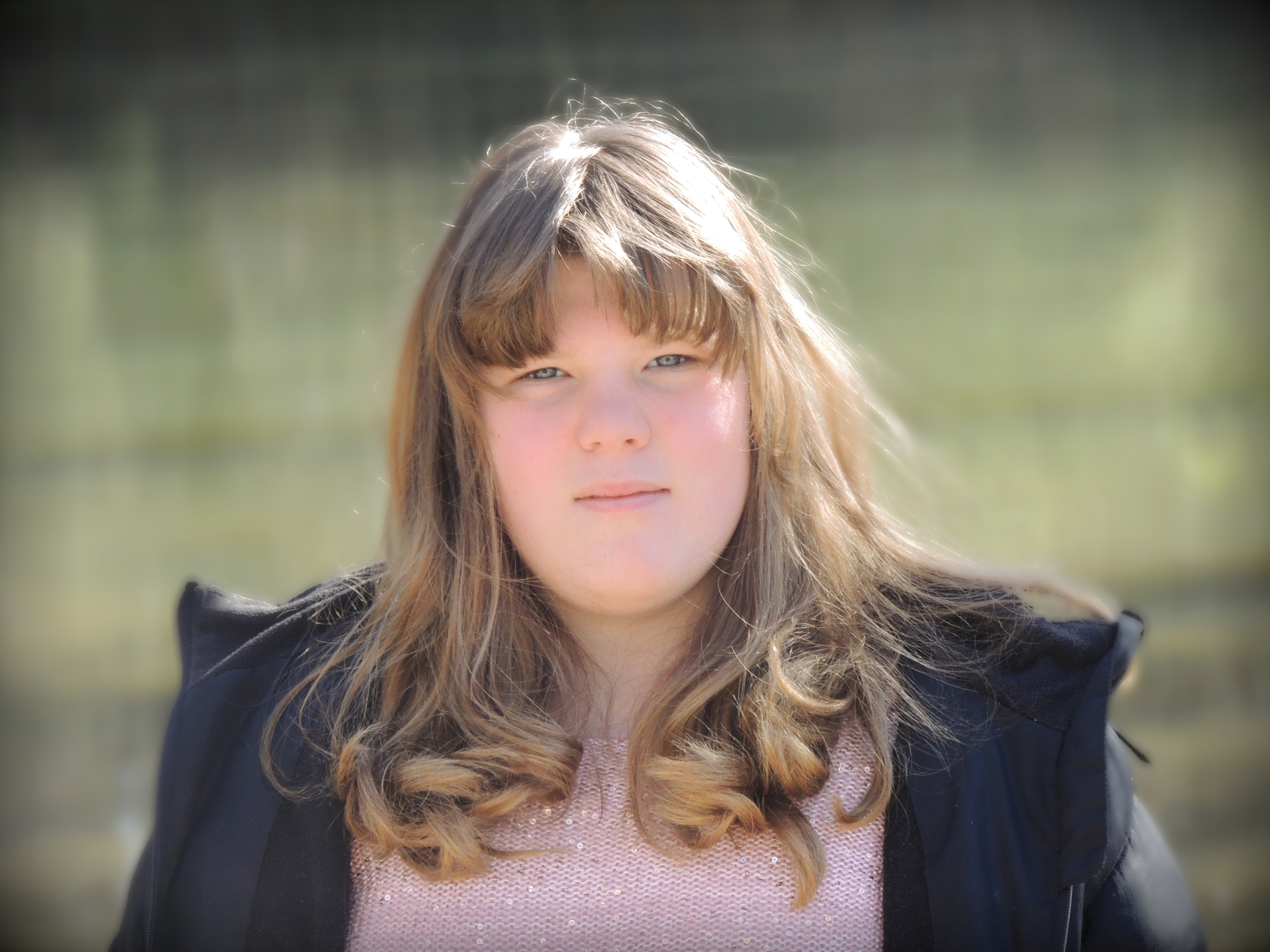 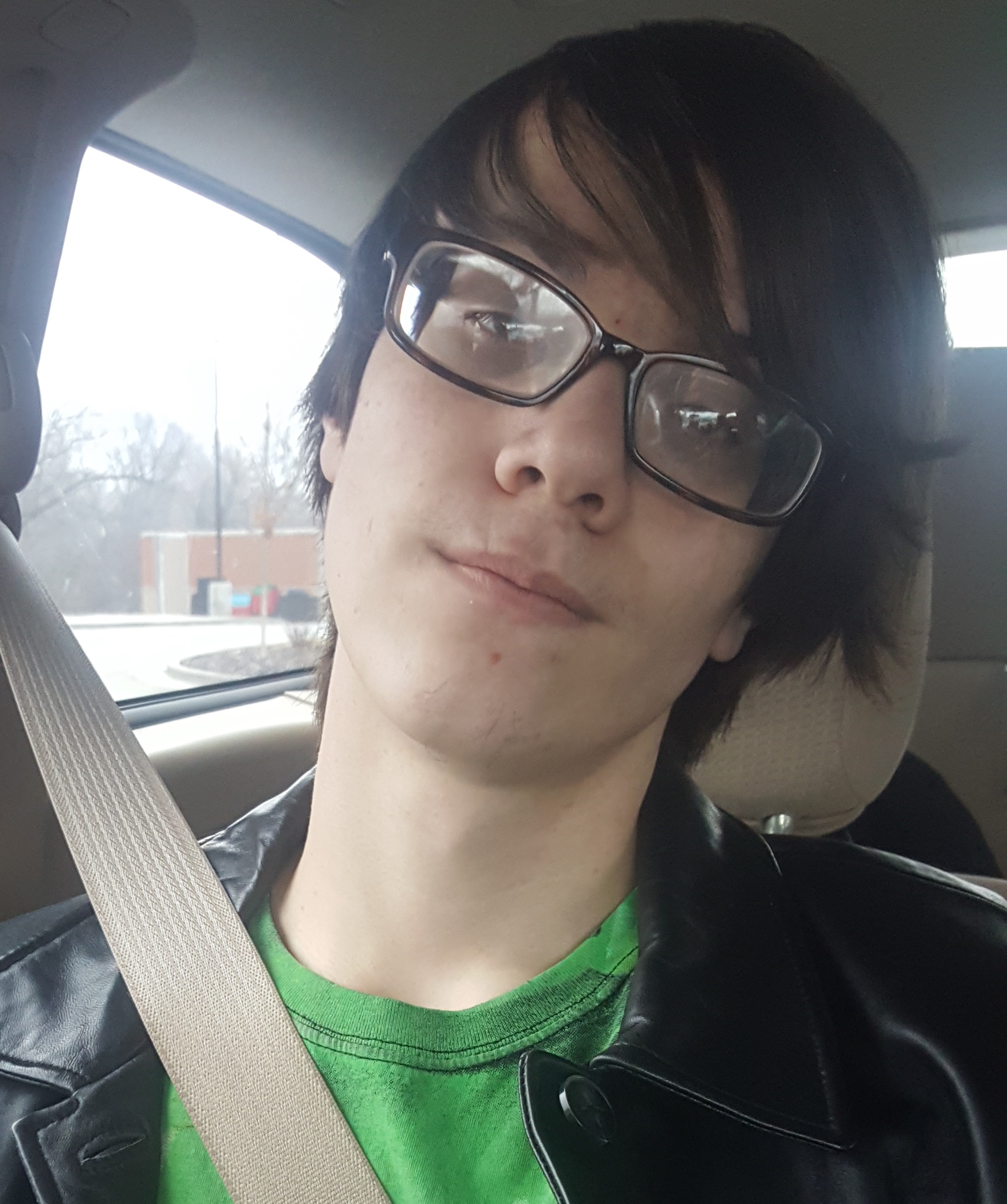 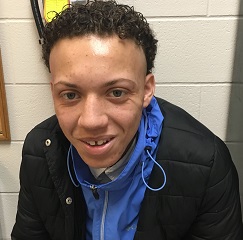 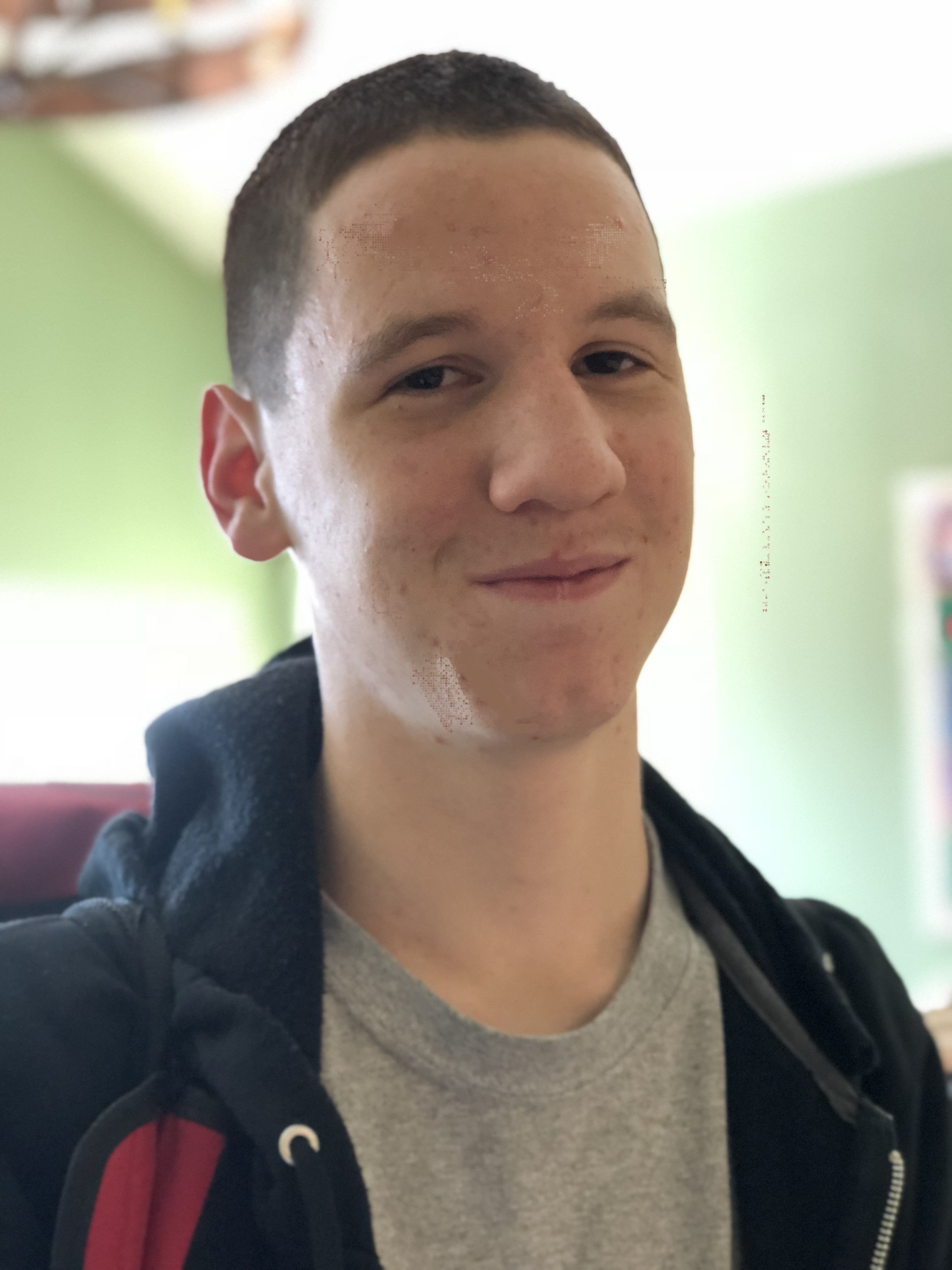 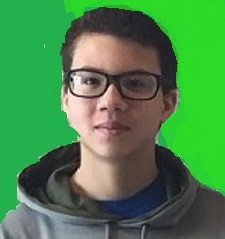 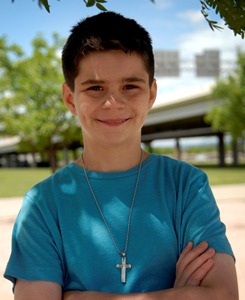 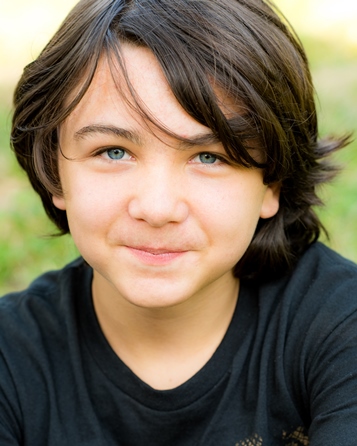 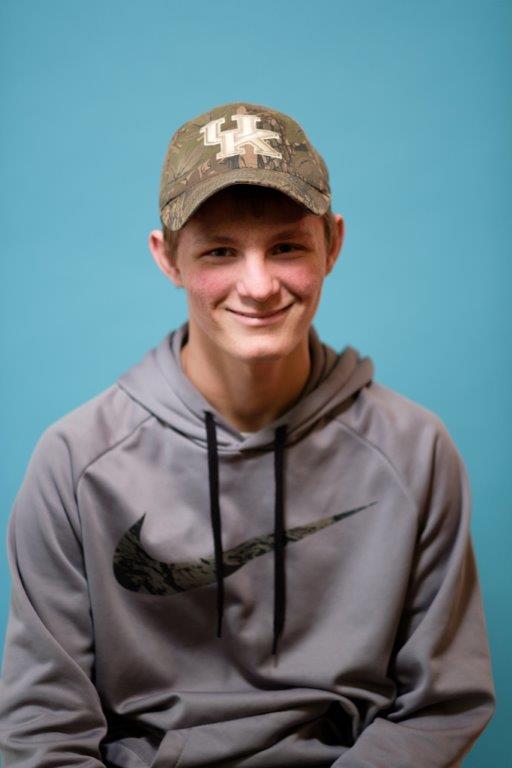 10 of the 167 kids currently available for free adoption out of the Kentucky Foster Care System
How Can We Visit The Fatherless?
FOSTER! (400,000 kids just in the U.S.!)
Become A Foster Family
Sign Up For Emergency Care
Sign Up For Respite Care
CASA! (Proverbs 31:8-9)
GENERAL GOOD WORKS!
PRAY! PRAY! PRAY! (James 5:16)
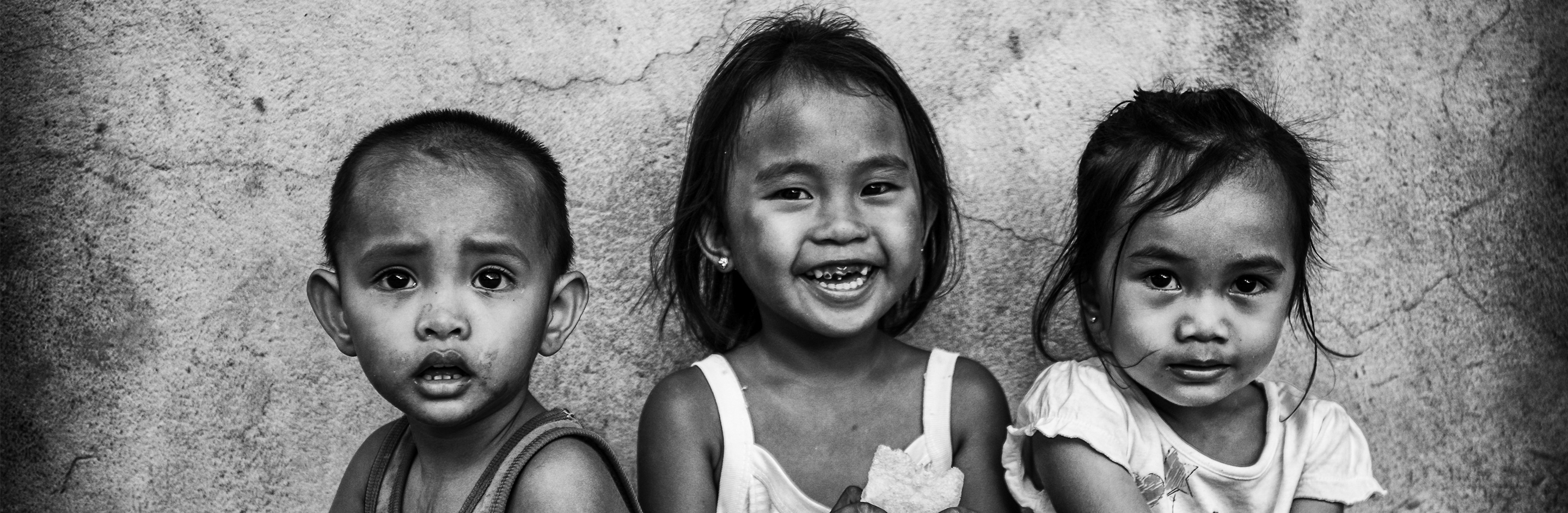 “The Church exists that its members may be inspired to become a fountain of spiritual sympathy to the widow, and a ministry of moral help to the orphan. A congregation can offer no comelier praise than the music of constant acts of loving-kindness and tenderness and self-sacrifice. Where this worship is not rendered, the grandest sanctuary, so called, will be rather only a sepulcher of souls, and the most aesthetic church-service a ‘vain oblation’...
“...The true gospel cultus lies in personal acts of sympathy and kindness, done to the poor out of love to Jesus, and because the poor are his ‘brethren’ (Matt. xxv. 34—40). Every professing Christian should therefore try the reality and strength of his piety by this test: Does he give himself to the celebration of the true full ritual of Christ’s house—that which lies in a life of purity and charity?” (C. Jerdan, “The General Epistle of James,” Pulpit Commentary, 1962, 19)